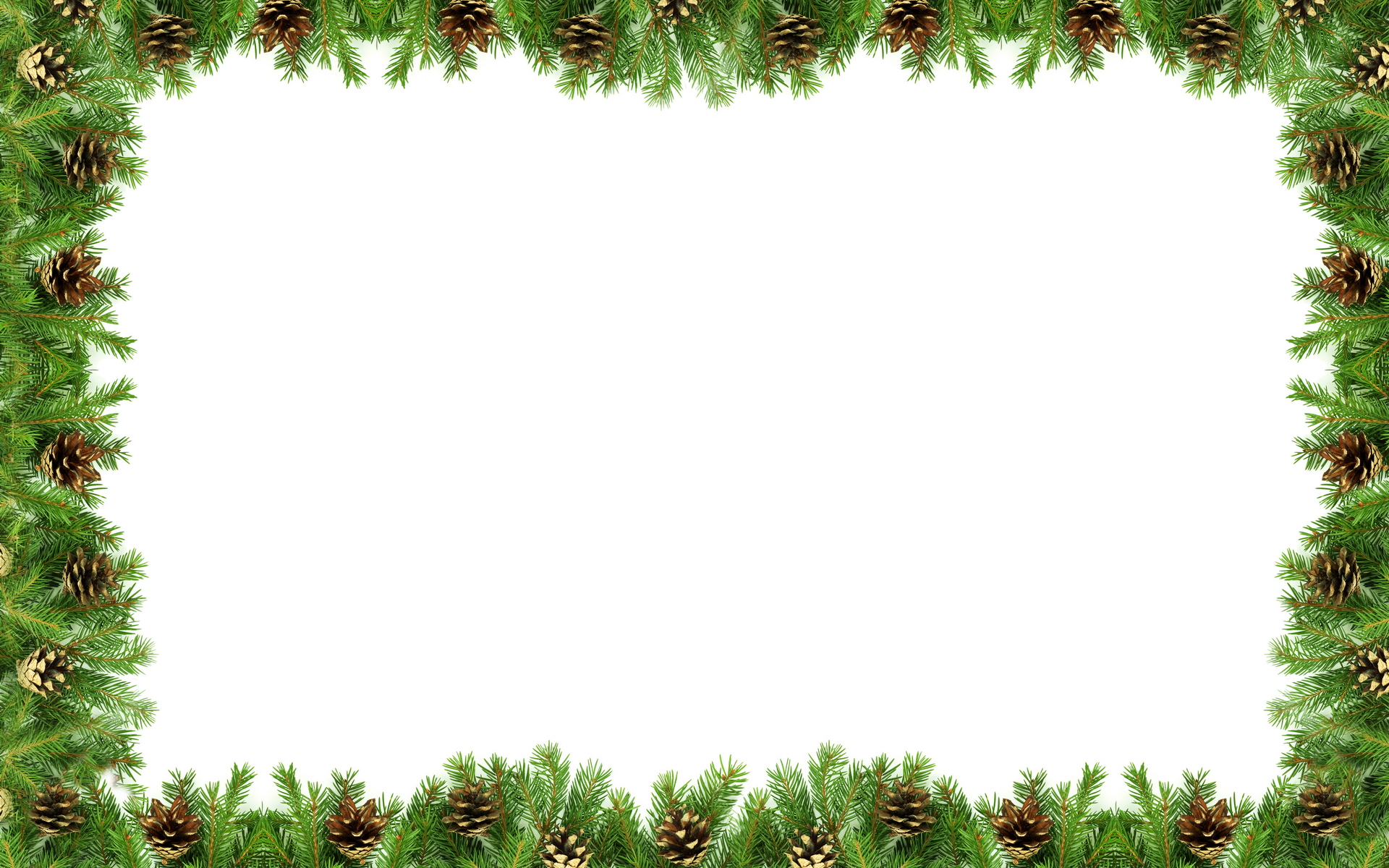 Муниципальное бюджетное общеобразовательное учреждение «Икрянинская начальная общеобразовательная школа»
Информационно – творческий Проект: 
«Ёлочка – красавица всем нам очень нравится»
2019г.
Подготовила:
  Полякова Н.В. Воспитатель
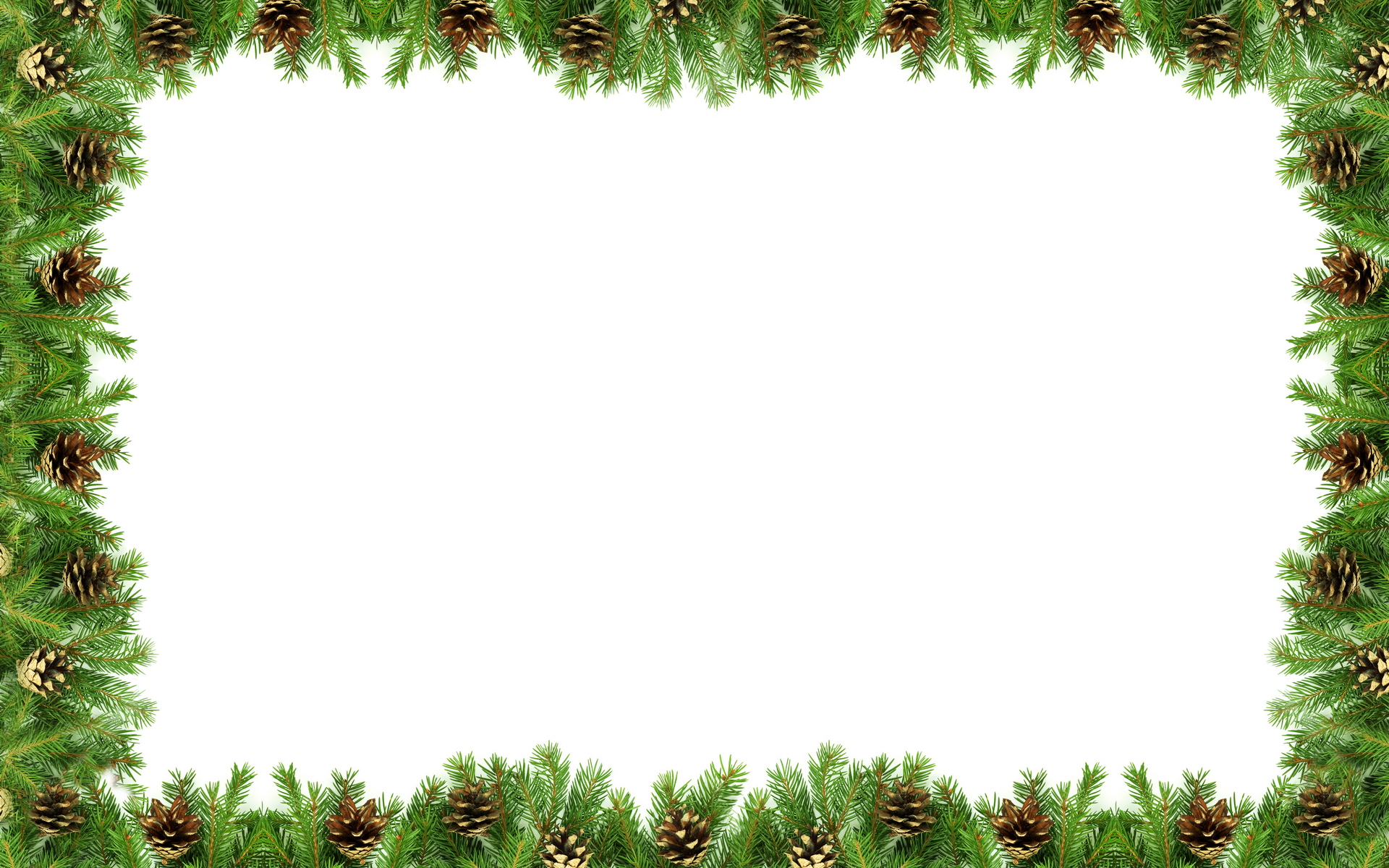 Вид проекта: информационно-творческийПродолжительность проекта: краткосрочный 
декабрь 2018 – январь 2019г.Руководитель проекта: Полякова Н.В –воспитатель логопедической группы МБОУ «Икрянинская НОШ»Участники проекта:дети логопедической  группы «Солнышко», музыкальный руководитель, родители воспитанников.
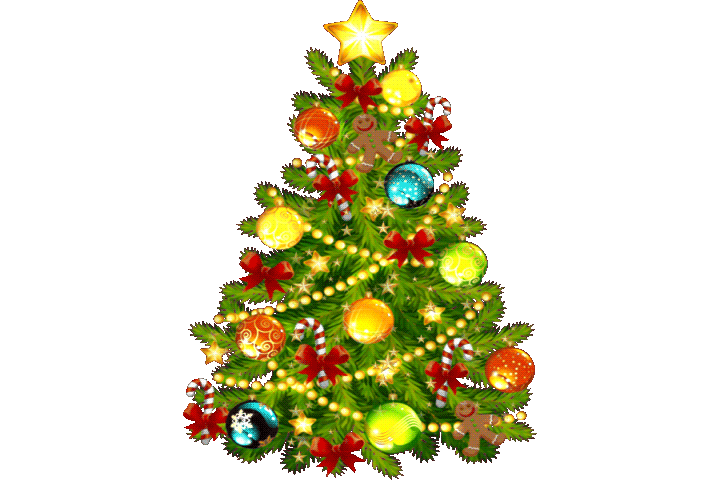 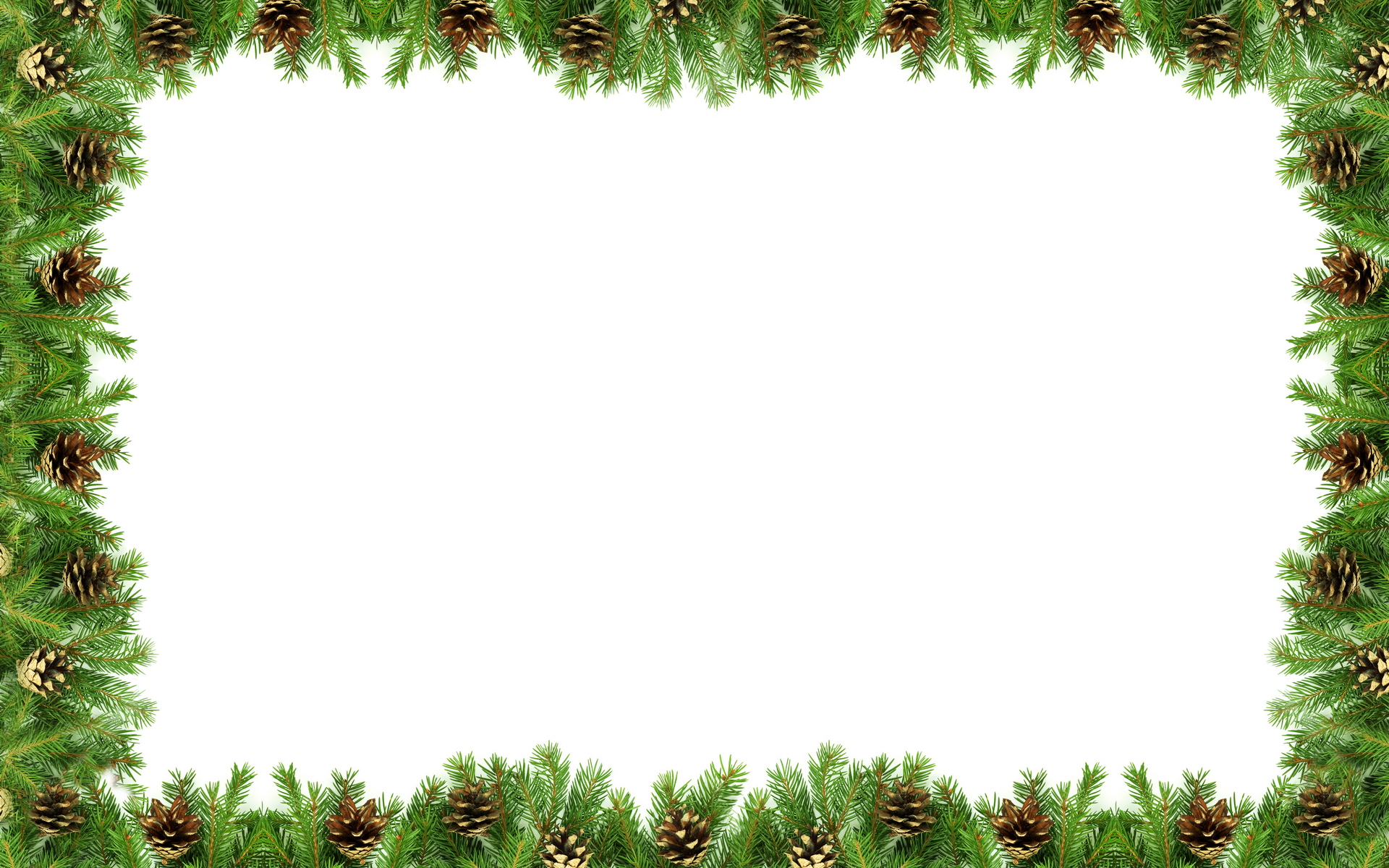 Актуальность проекта
Какое чудо – новогодние праздники!  И главный символ праздника - Новогодняя елка с ее нарядами и украшениями. 
А откуда взялся обычай наряжать елку? 
Что мы знаем о ели? 
Почему к ели такое особое отношение? 
Рядом с нами очень знакомое и в то же время очень загадочное дерево – ель. 
Поэтому появилась потребность реализовать детский информационно-творческий проект, в рамках которого дети расширят представления о главном символе Нового года – елке.
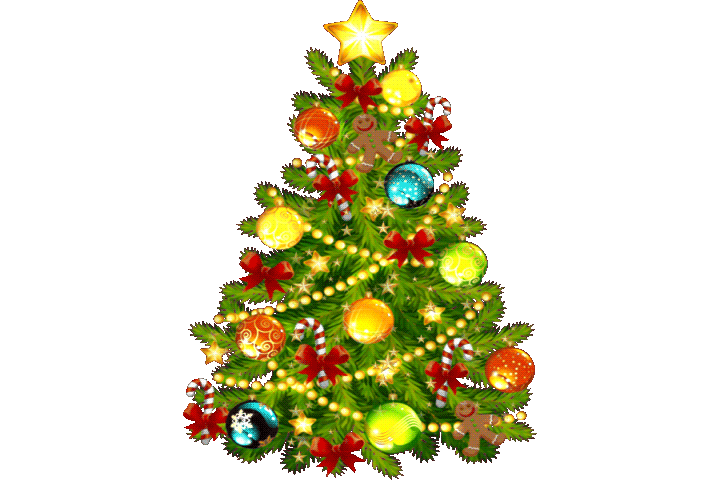 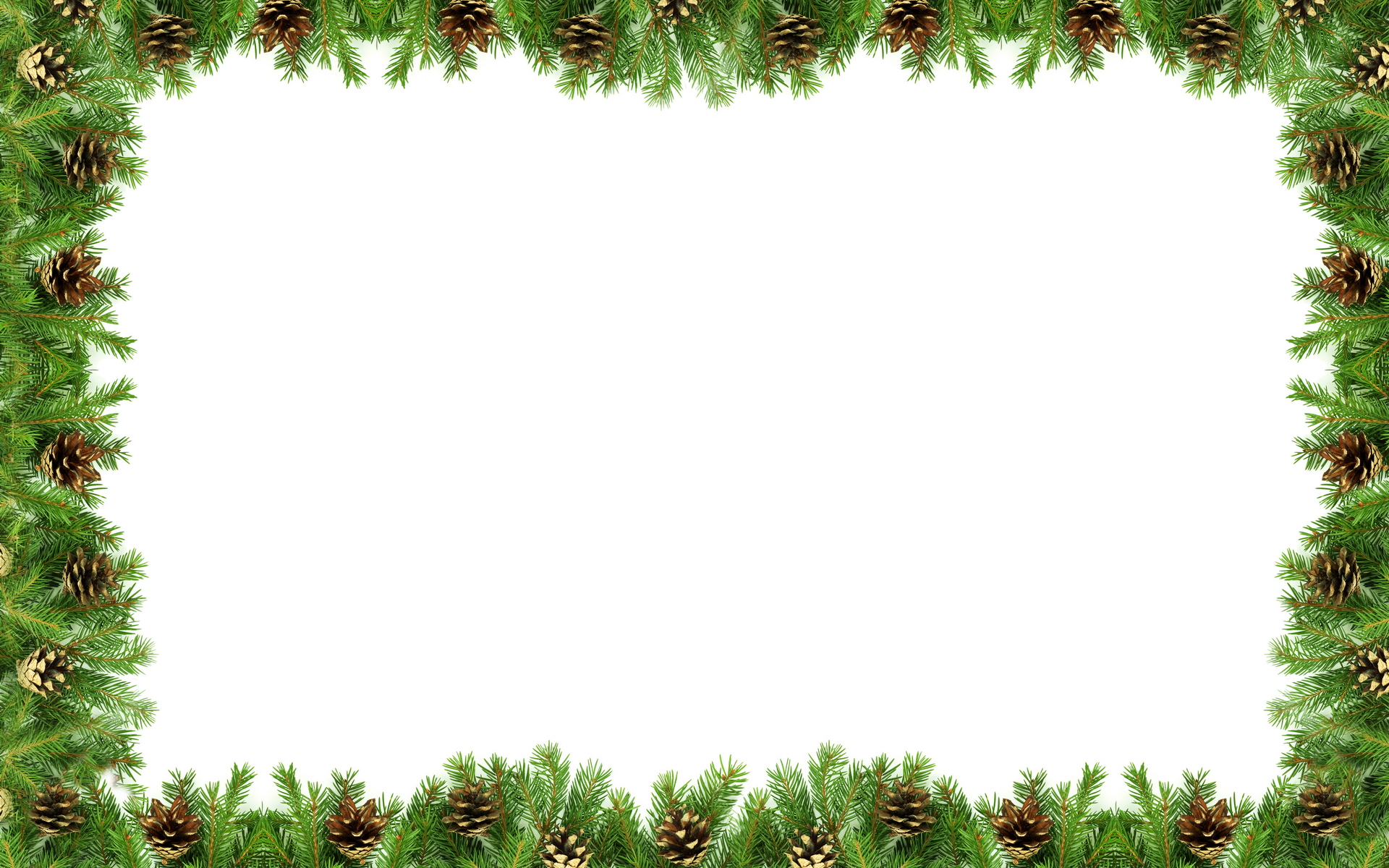 Цель проекта:  Ознакомление родителей и детей с историей новогодней ёлки; приобретение детьми умений и навыков по изготовлению новогодней ёлочки различными способами.
Задачи:
 - Расширить знания детей о хвойных деревьях и какова их роль в природе и  жизни человека.
- Познакомить с историей появления символа Нового года, традицией украшать Новогоднюю елку.
- Развивать у детей конструктивные умения и навыки, творчество в работе с разными материалами по изготовлению новогодней ёлочки в разных техниках.
- Привлечь родителей в продуктивную деятельность и раскрыть их творческие способности.
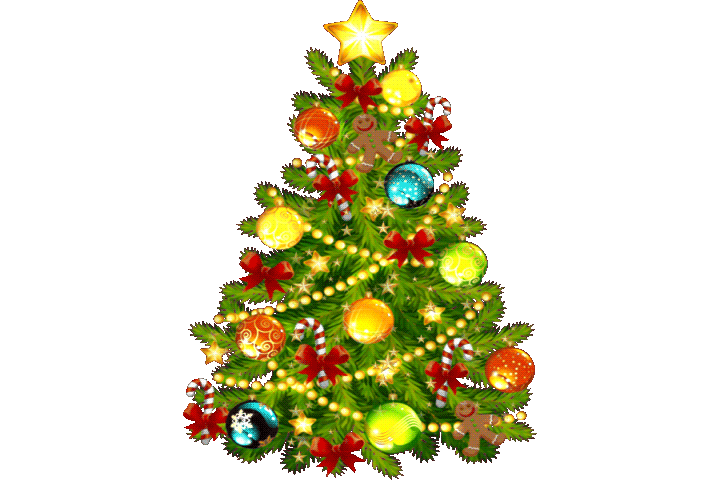 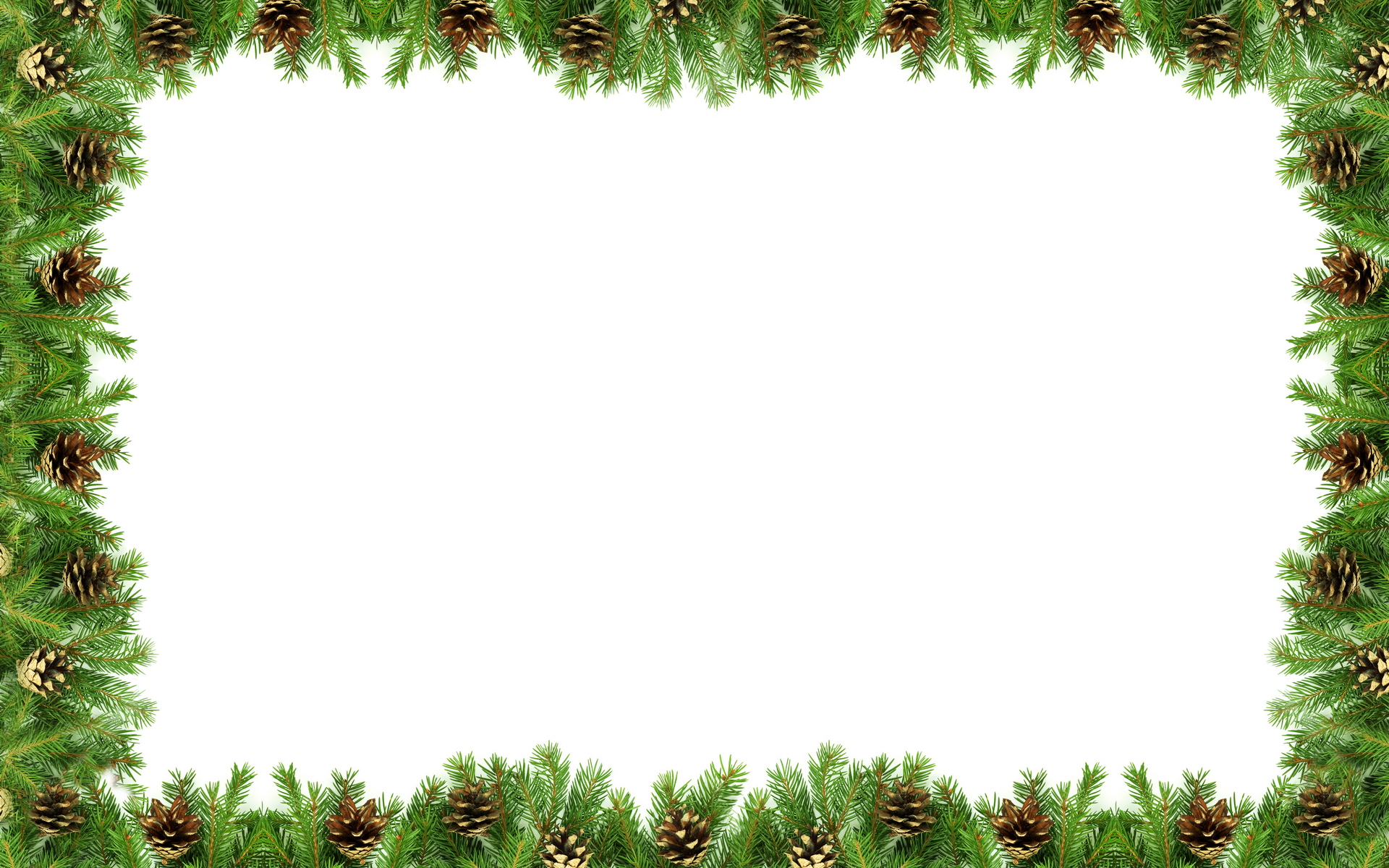 Этапы работы над проектом:
1-й этап – подготовительный.
Определение цели и задач проекта, создание комфортной предметно-развивающей среды, изготовление дидактических игр, подготовка презентации «История новогодней елочки»
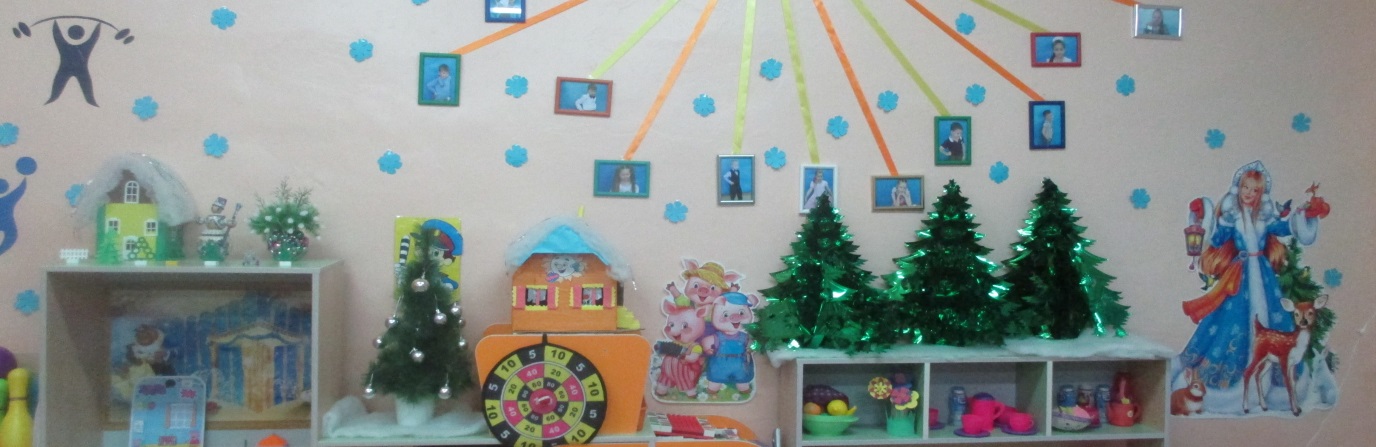 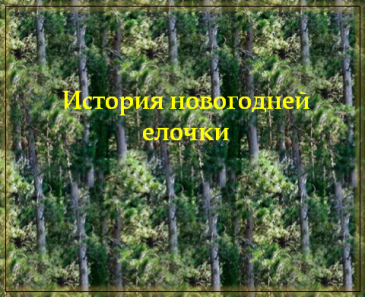 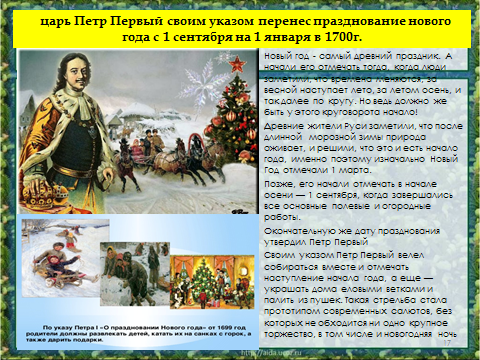 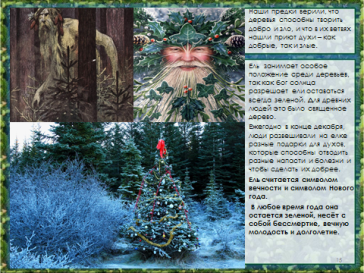 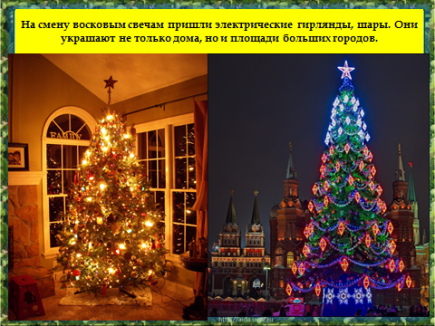 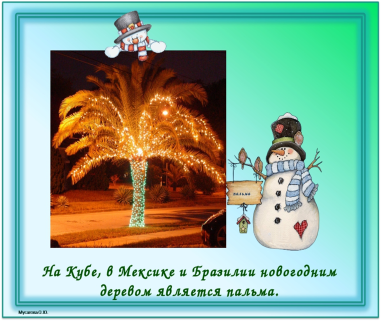 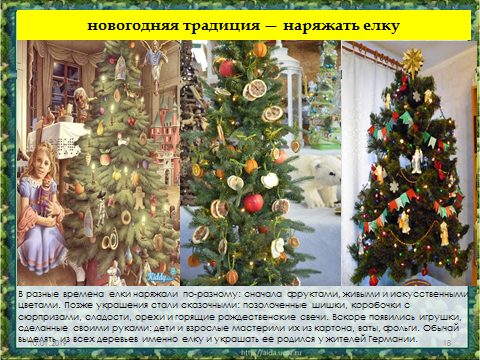 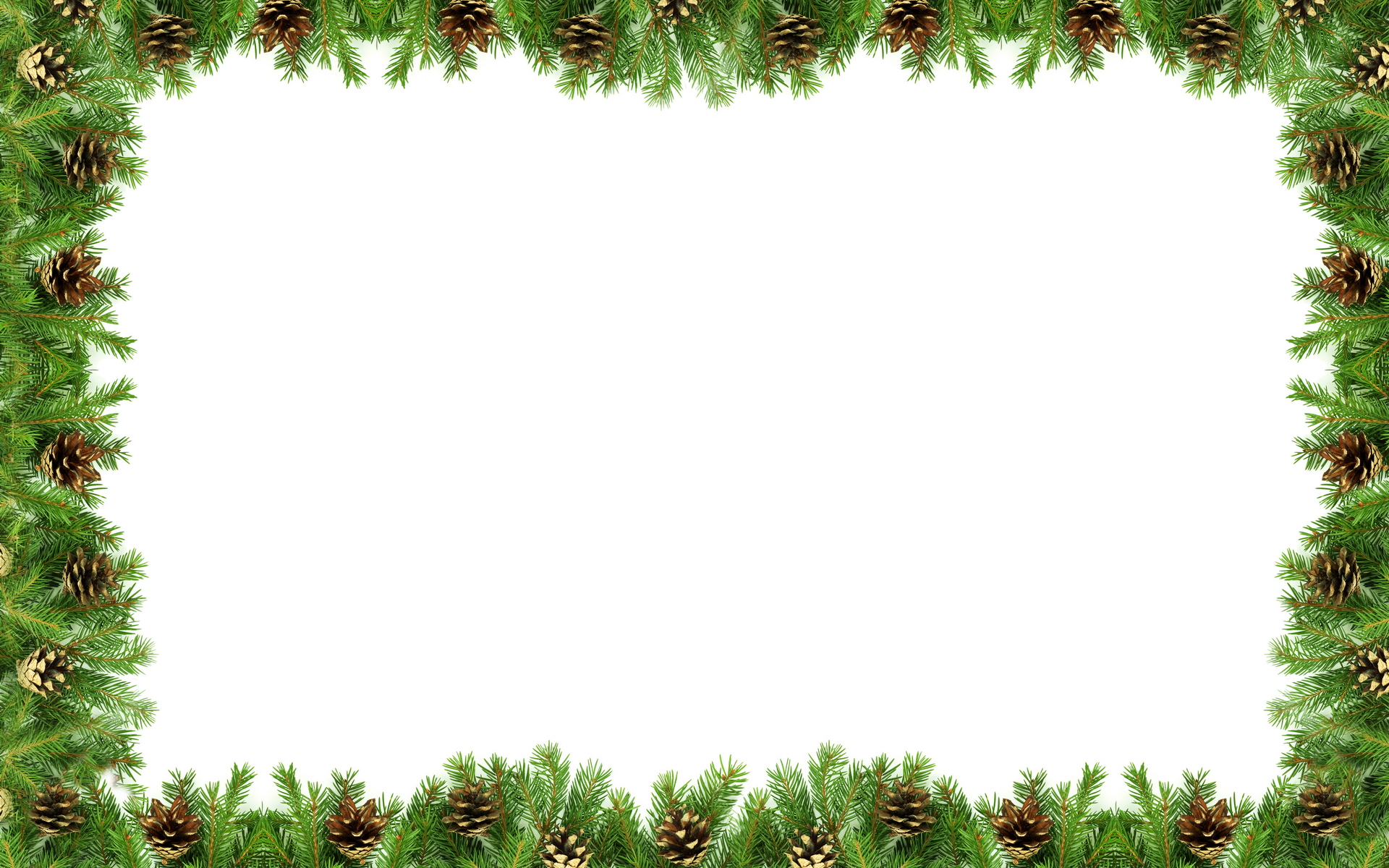 2 этап - основнойСовместная деятельность педагога с детьми:Образовательная область - Познание
ОД «Сравнение ели и сосны» 
Цель: Уточнить понятия «Хвойные деревья». Развивать мыслительные процессы путём сравнения.
ОД  с элементами драматизации «Елка – это чей-то дом» 
Цель: Закрепить знания детей о значении леса в жизни  животных.
Беседа «Кто может обидеть нашу ель, как мы  можем ей  помочь?»
 Цель. Показать детям, что разные обстоятельства и люди могут повредить живой ели.
Презентация «История новогодней елки». 
Цель. Познакомить с историей появления символа Нового года, традицией украшать Новогоднюю елку в России и других странах.
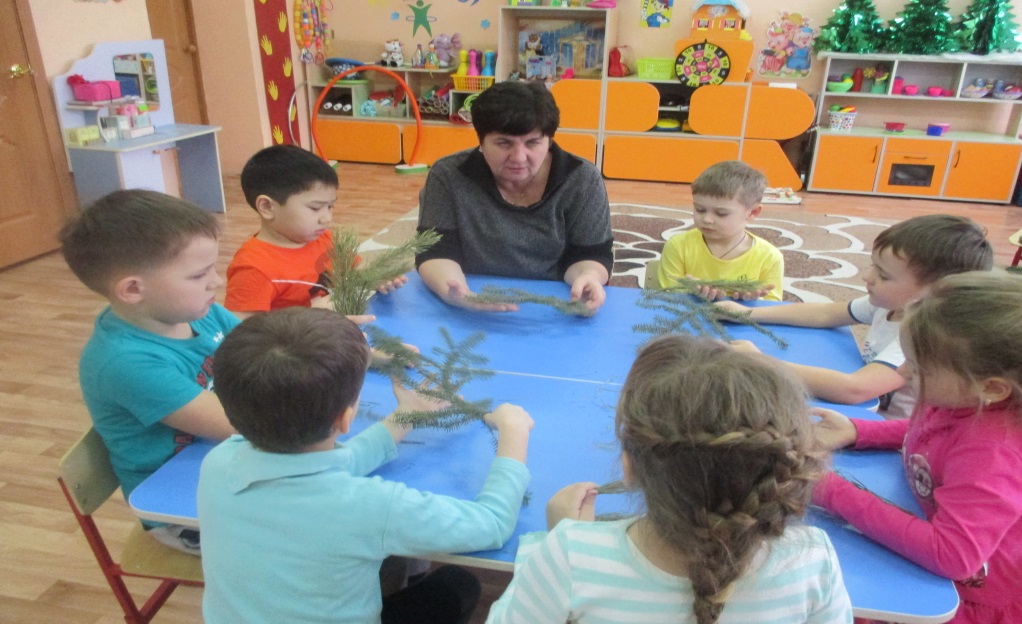 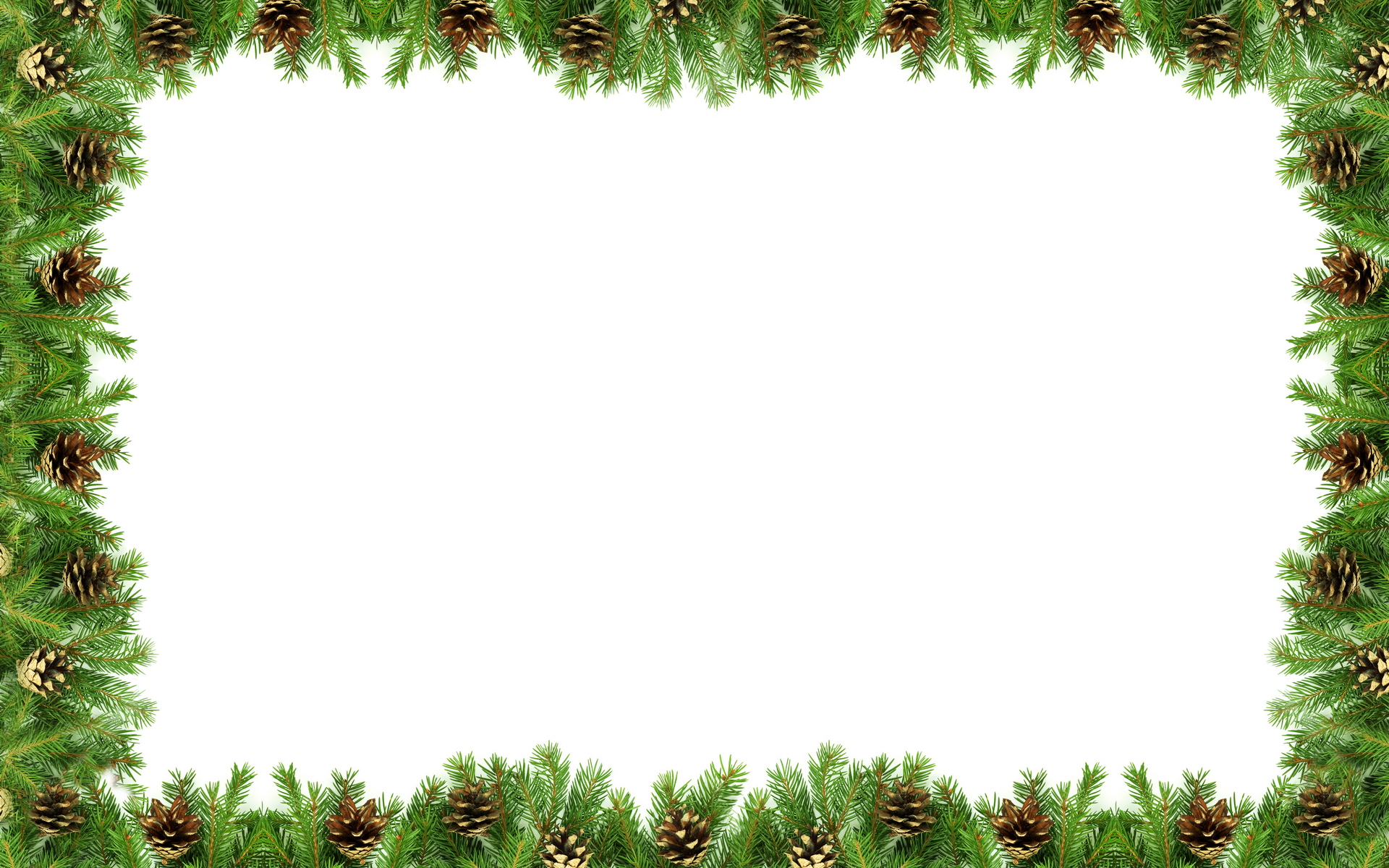 Цикл наблюдений за елью и сосной на прогулке
Цель. Дать представление о хвойных деревьях. Познакомить с  их характерными особенностями  (ствол, ветки, иголки вместо листьев).
- Чем ель и сосна не похожи на другие деревья?
- Что общего у лиственных и хвойных деревьев?
- Чем ель отличается от сосны?
- Чем прекрасны хвойные деревья?
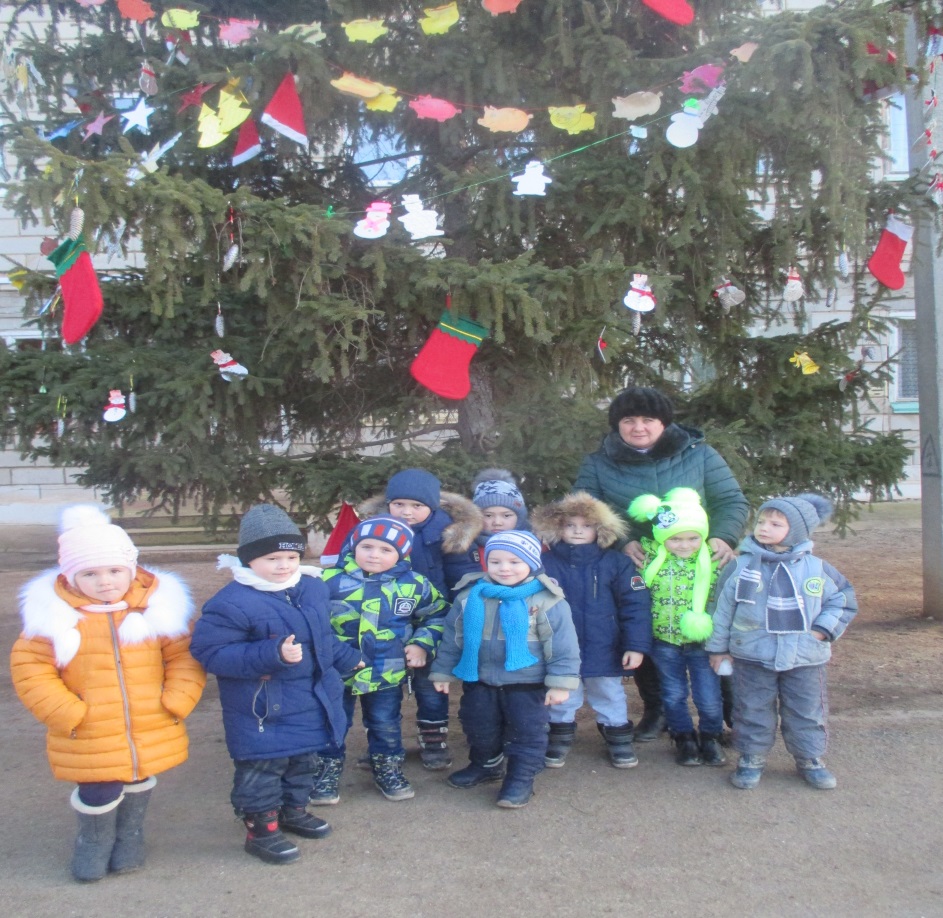 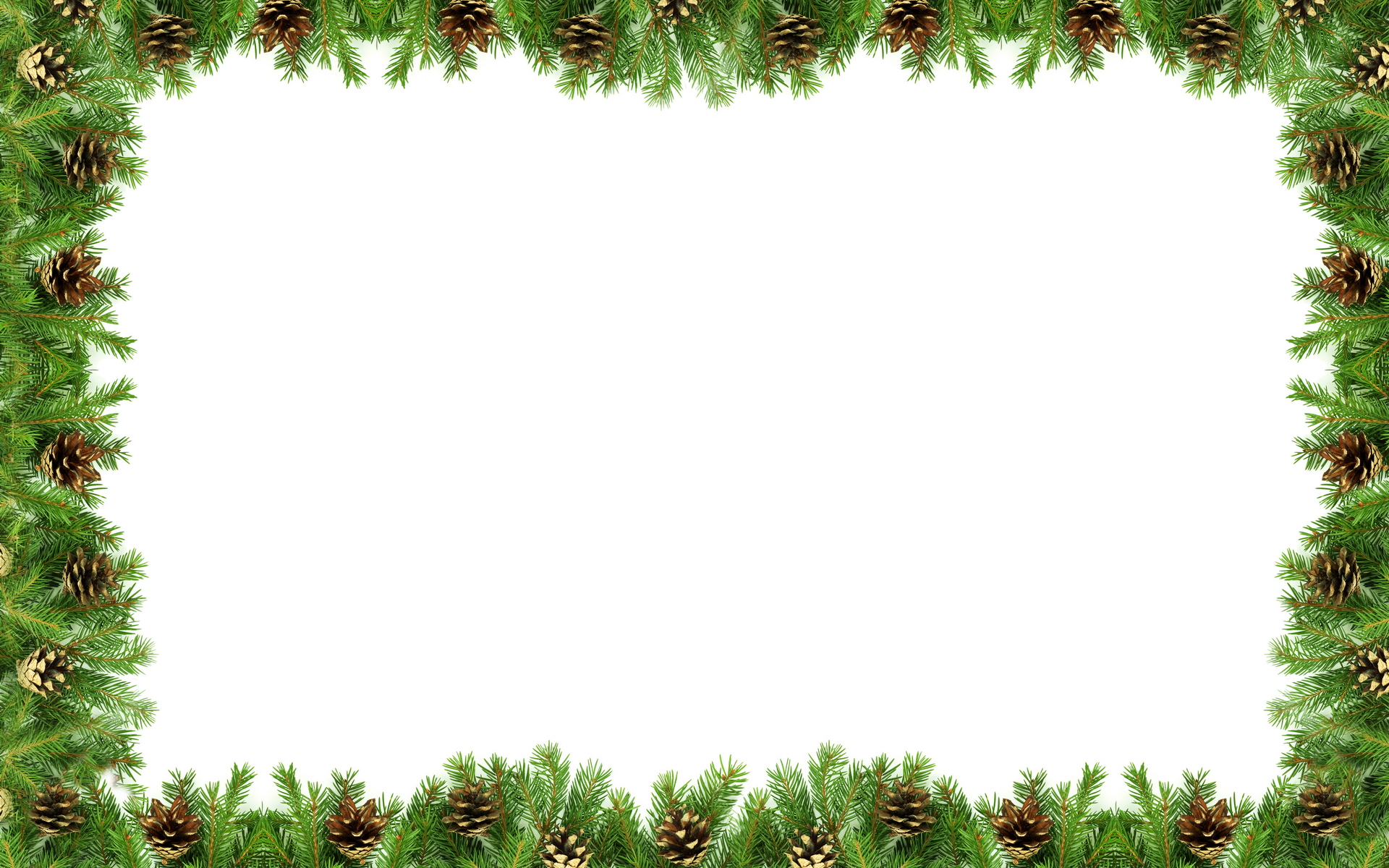 Познавательно-исследовательская деятельность
«Сколько лет нашей ели ?» 
Цель. Показать детям,  что у ели сверху вырастают новые ветки.   На верху ветки молодые, короткие, а снизу старые, самые длинные. Сосчитав снизу вверх ряды ветвей, можно узнать возраст ели.

«Сравниваем ель с искусственной елкой»
Цель. Уточнить с детьми отличие натуральной ели от искусственной.
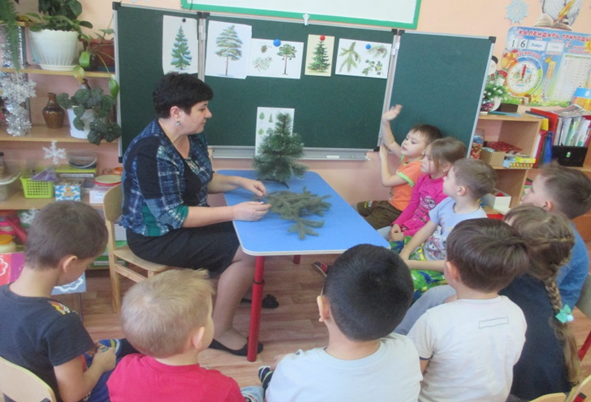 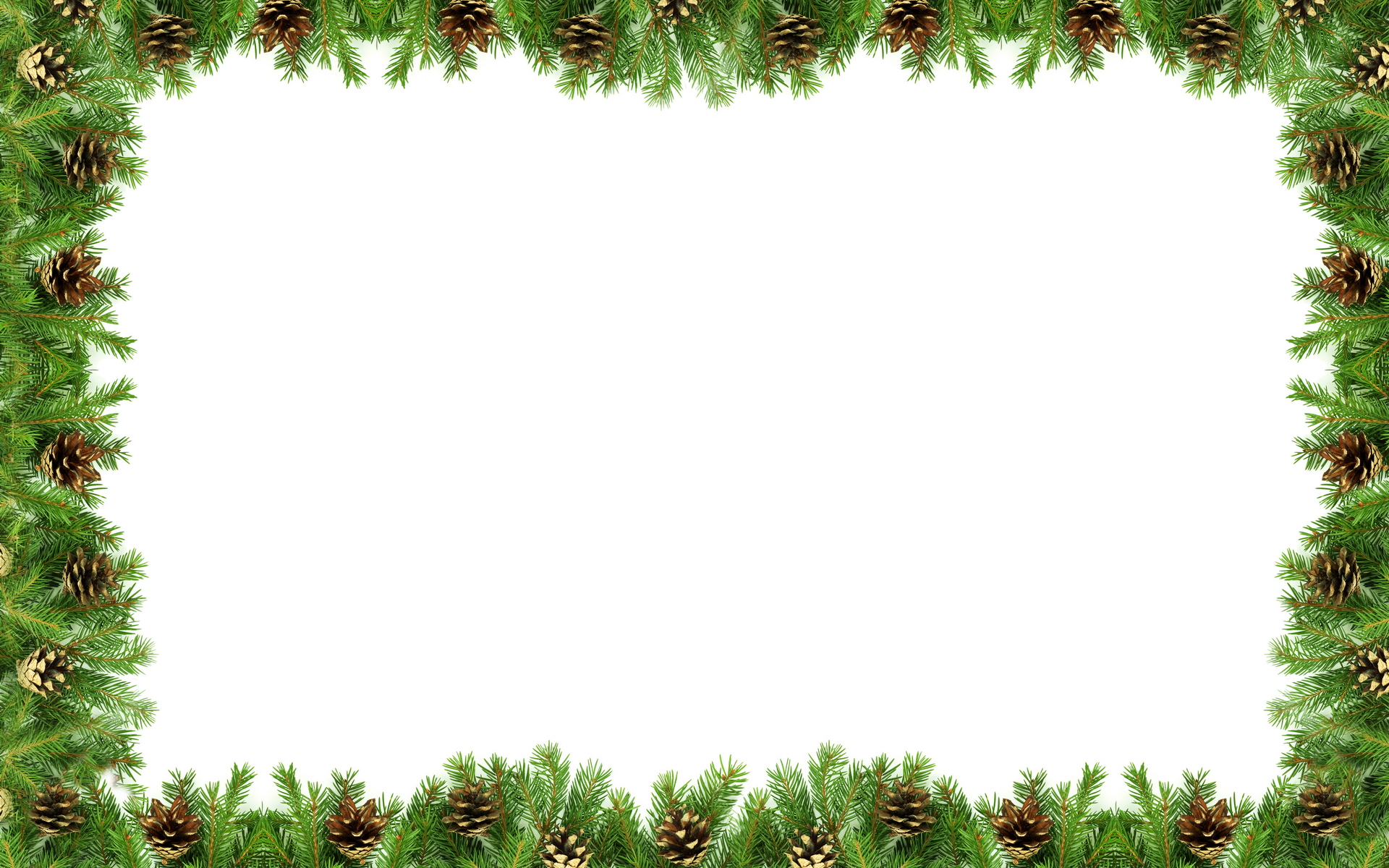 Дидактические игры
«Чтобы елочки собрать, будем мы кружки считать»
«Выкладывание елочек по разным схемам: «Танграм», «из кружочков».
«Найди сходство и различие»,   
«Чей домик под ёлочкой?», 
«Соедини елочку по точкам»,
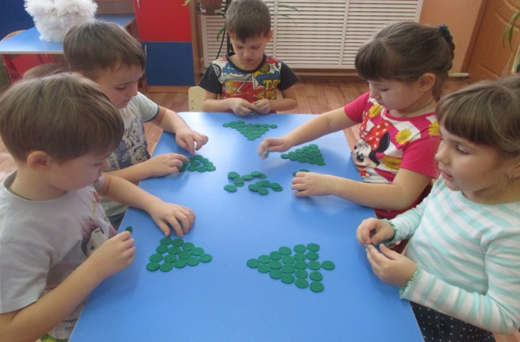 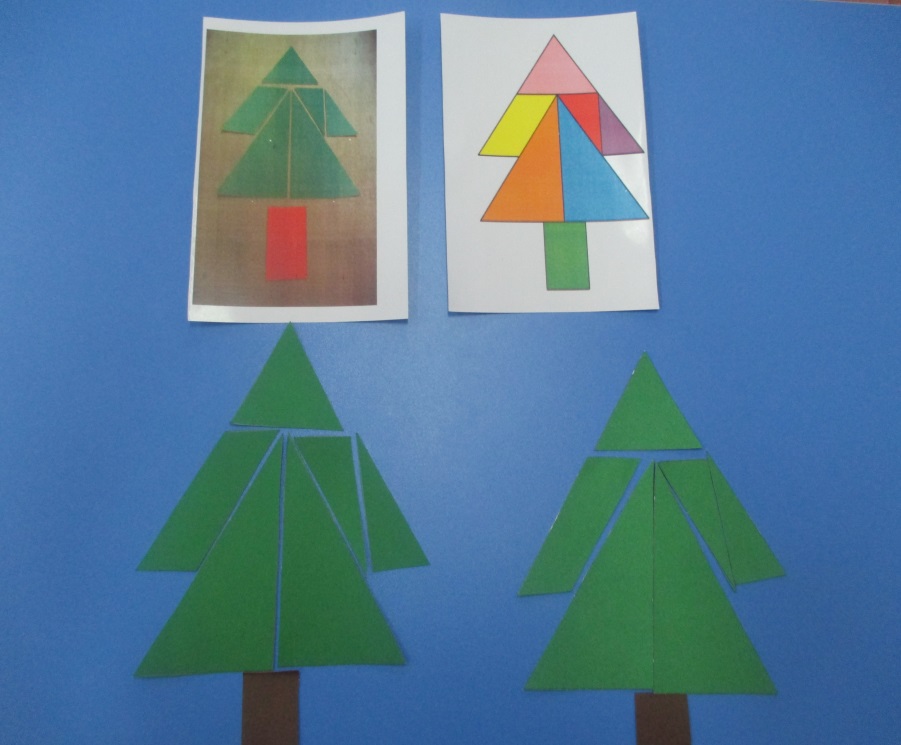 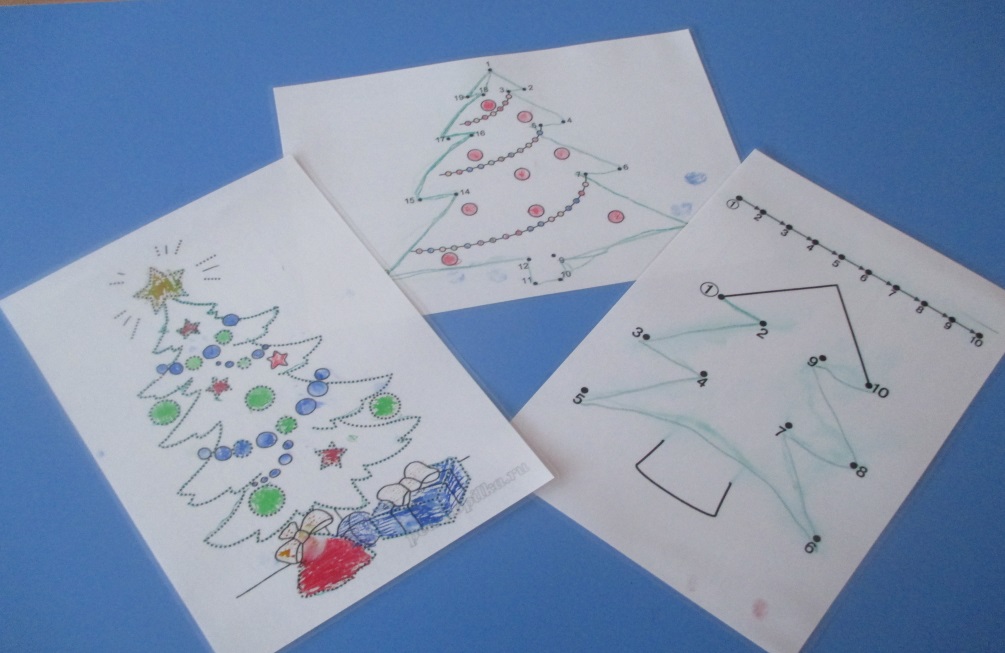 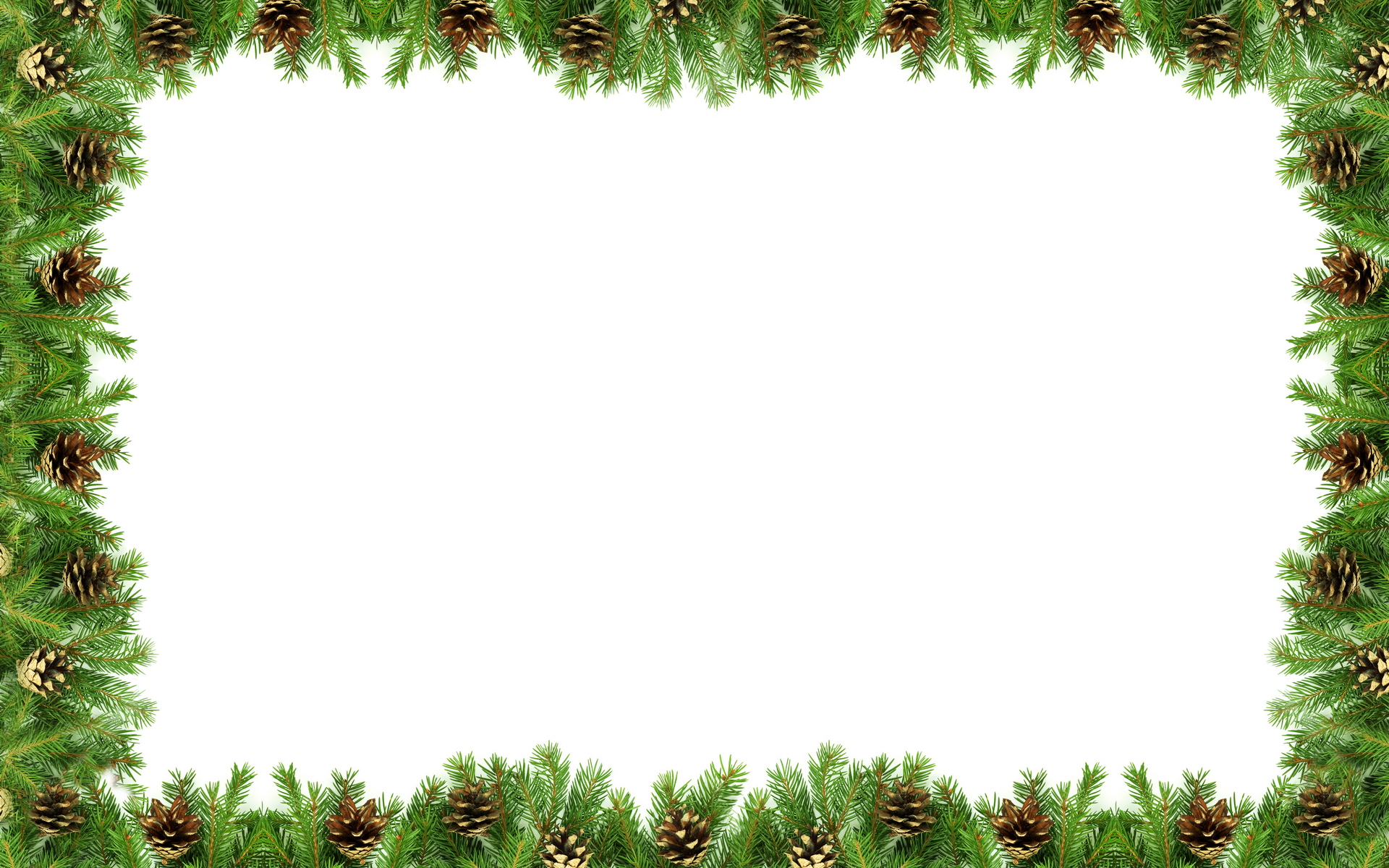 Образовательная область – художественно-эстетическое развитие
Рисование «Наша новогодняя ёлочка» 
Цель: побуждать детей передавать в рисунке полученные впечатления  о зимней красавице-елочке; развивать эстетическое восприятие, воображение, образные представления.
Изготовление ёлочек способом оригами 
Цель: развивать конструктивные умения, мелкую моторику; желание мастерить с удовольствием.
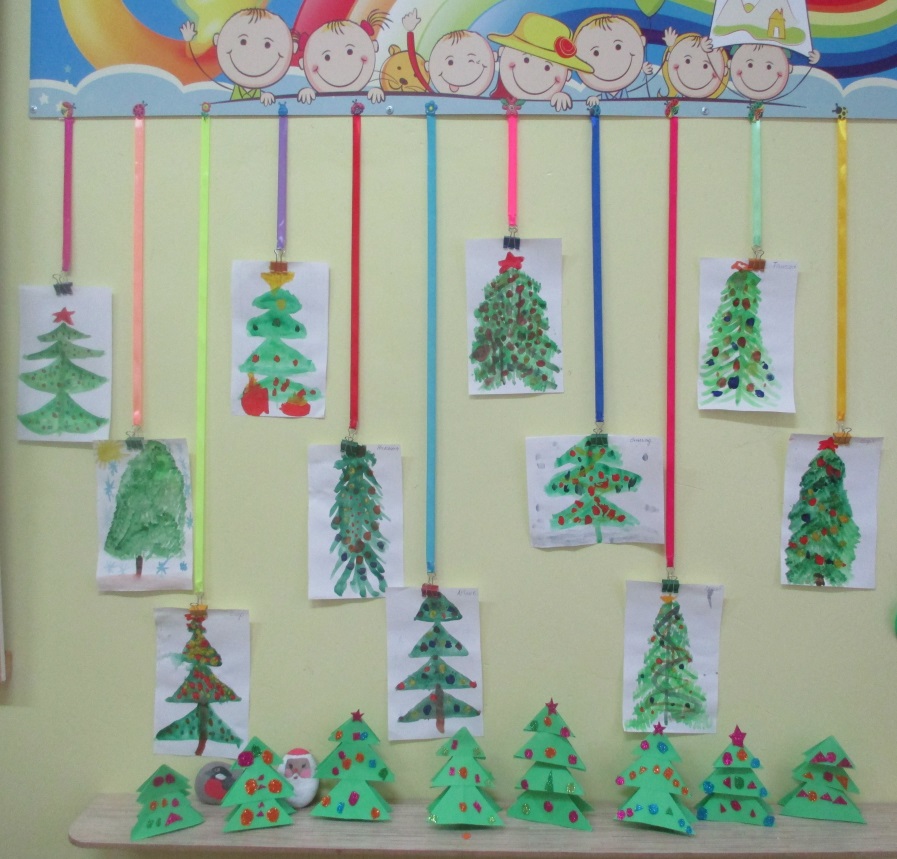 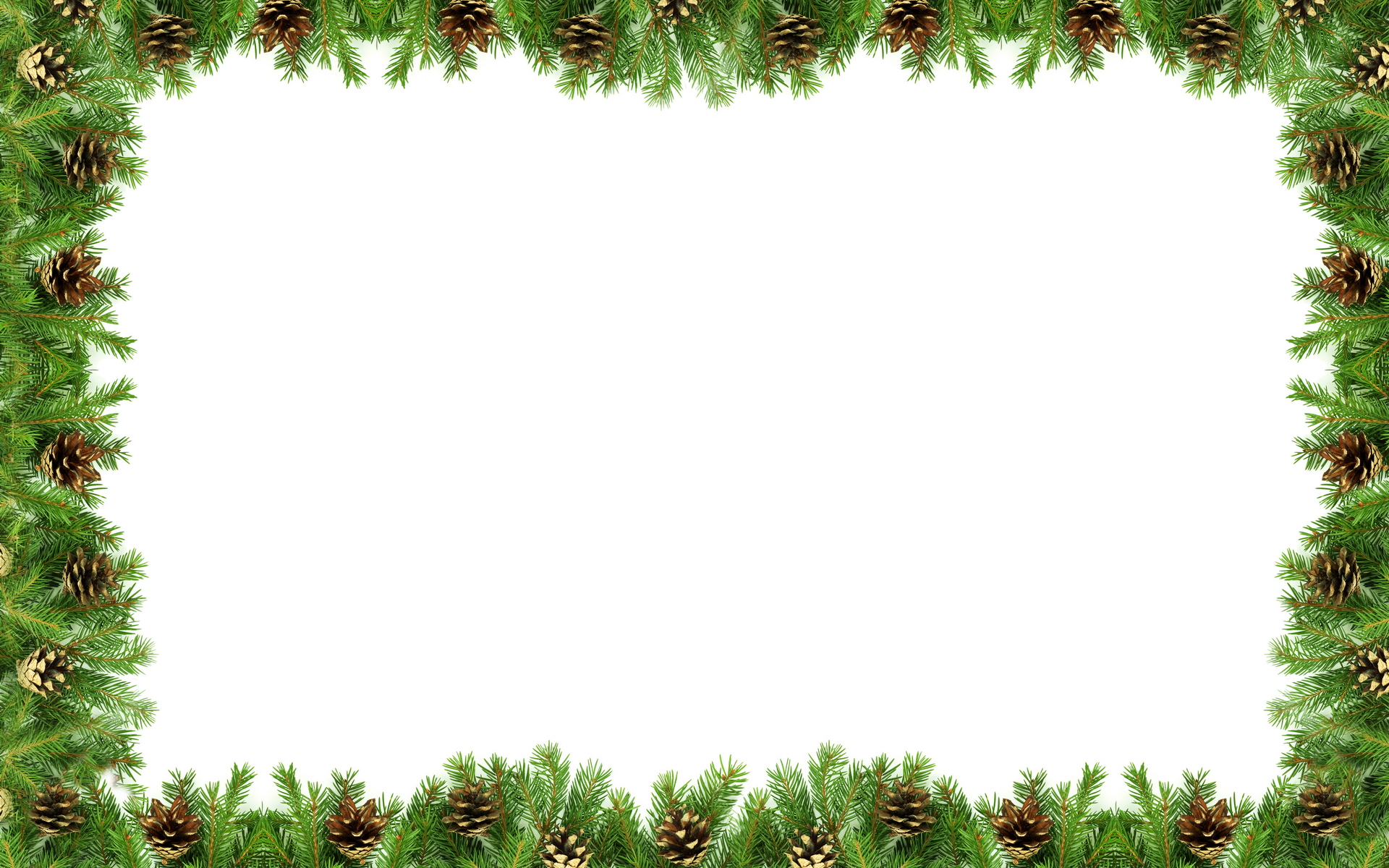 Коллективная аппликация по  стихотворению А. Барто «Дело было в январе» Цель. Развивать фантазию, воображение, творческие способности. Воспитывать чувство коллективизма, продолжать учить видеть результаты и значимость коллективного труда.
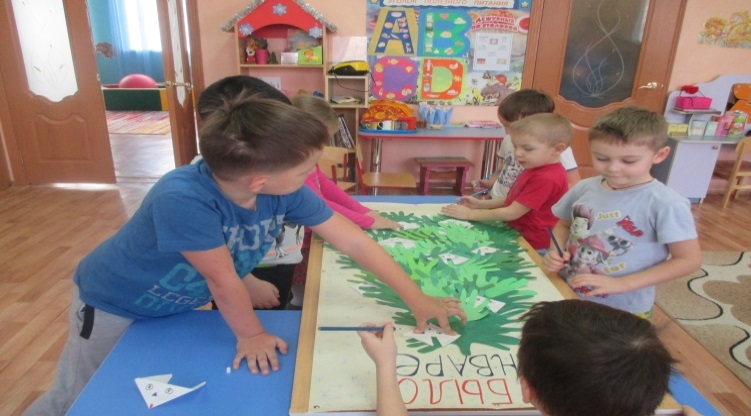 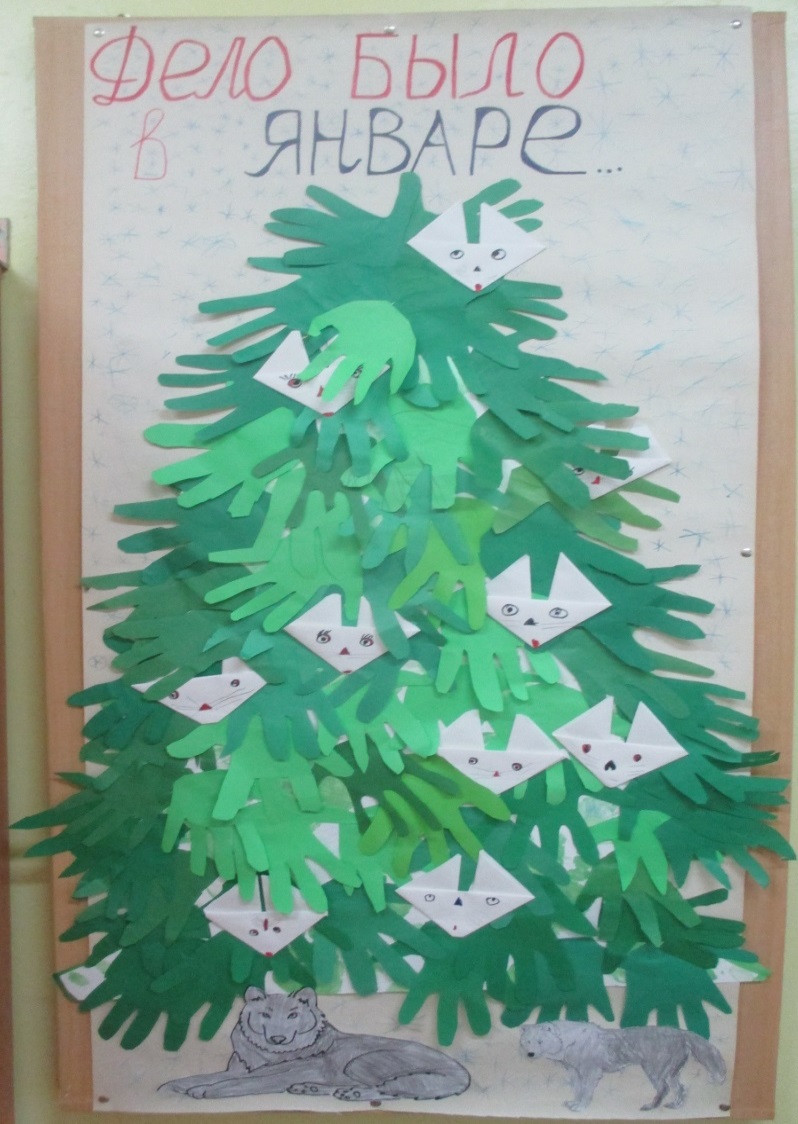 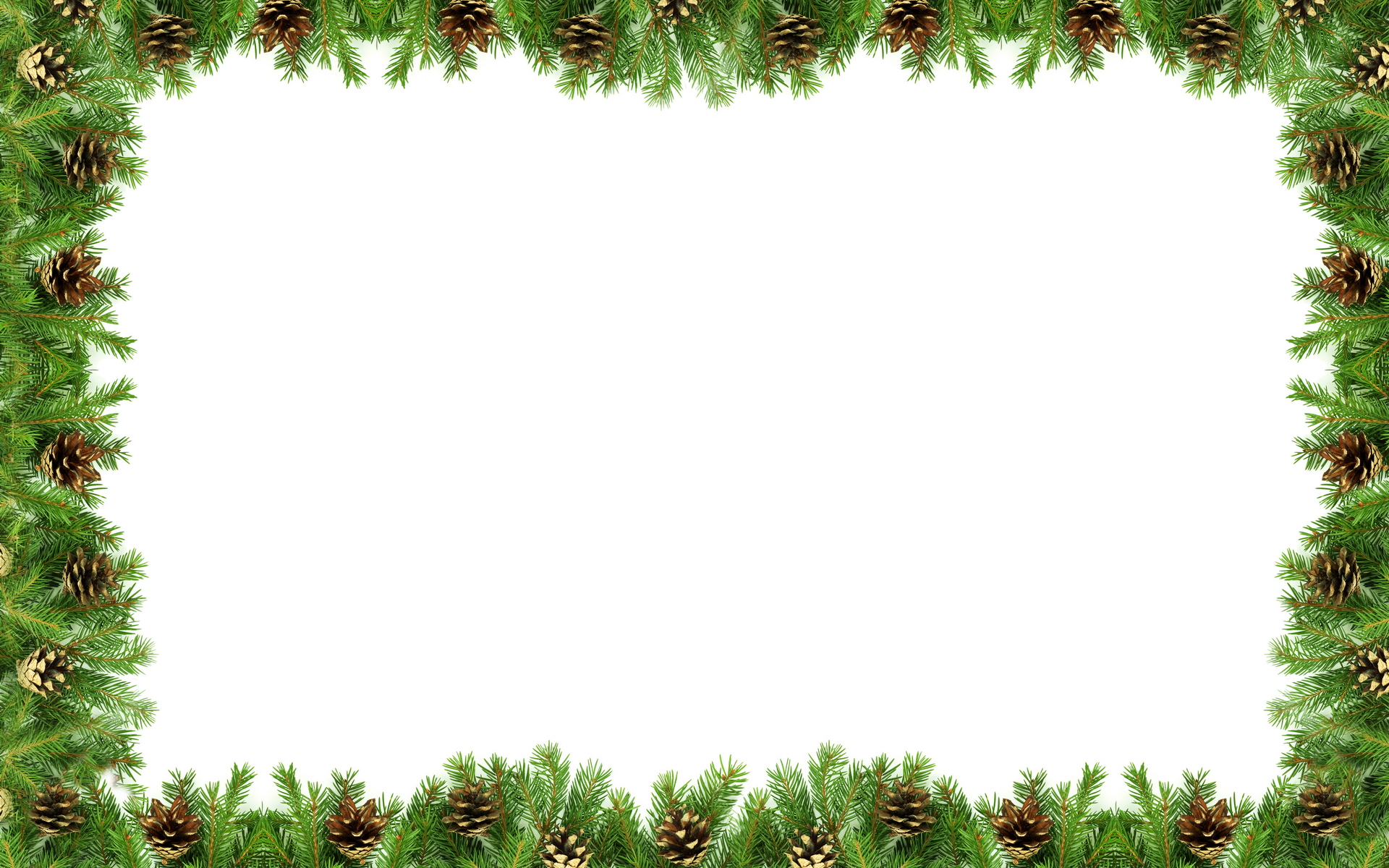 Образовательная область – художественная литература
Чтение  художественной литературы: З. Александрова «Ёлочка», Бажов «Серебряное копытце», В.Даль «Девочка – Снегурочка, С.Маршак «12 месяцев» - проза, Агния Барто «Дело было в январе», Александрова «Ель в жизни человека», Заучивание стихотворений о новогодней ёлочке.
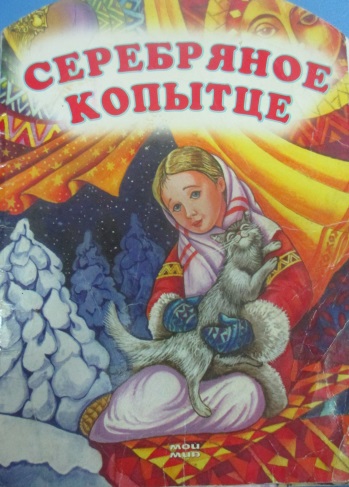 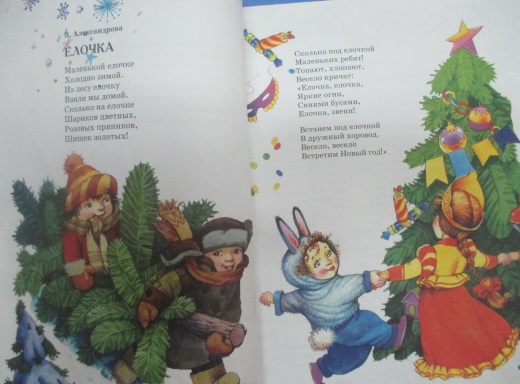 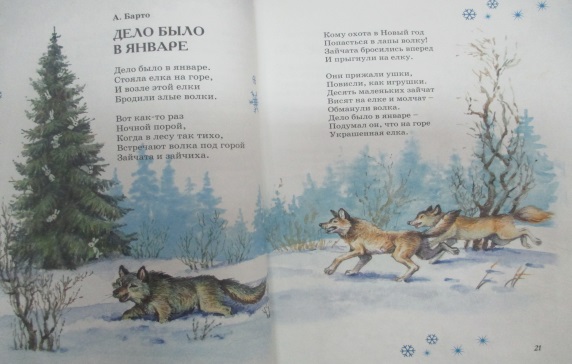 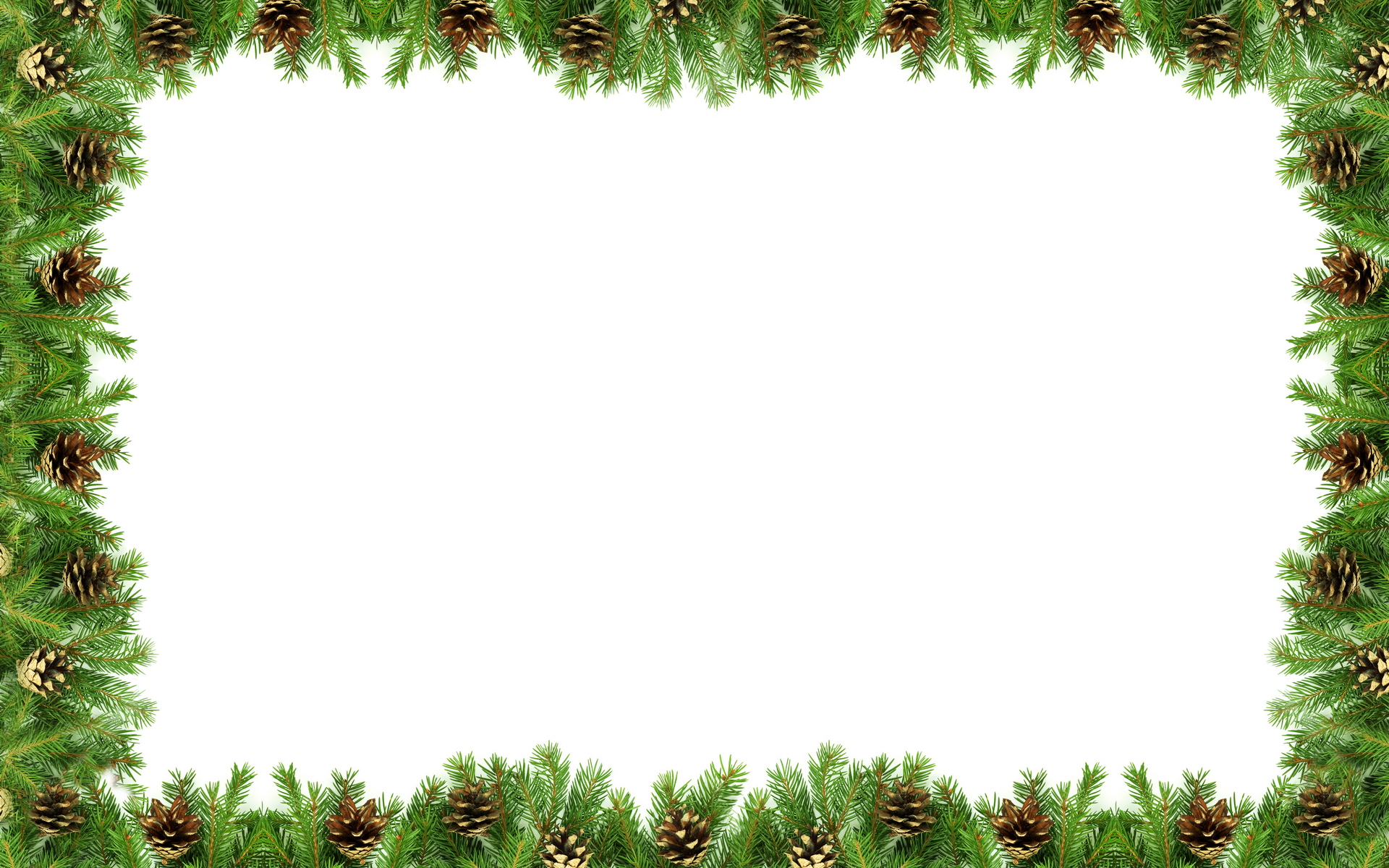 Взаимодействие с родителямиАкция – «Чтобы елки не рубить, можно елки смастерить»
Цель: Привлечь внимание родителей и детей к проблеме сохранения хвойных деревьев в канун Нового года.
Задачи. Развивать познавательный интерес к природе, проблемам ее охраны. Формировать представления детей о полезных свойствах ели, о важном значении ели для лесных обитателей. Пропагандировать экологические традиции при подготовке и проведении новогодних праздников.
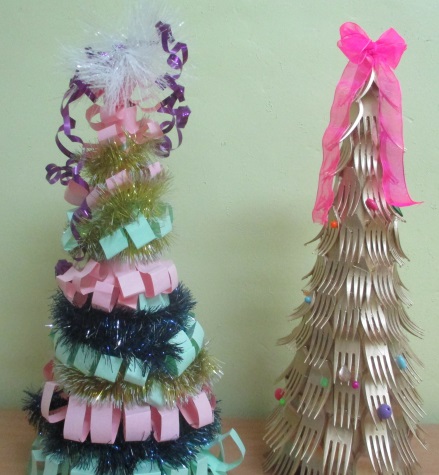 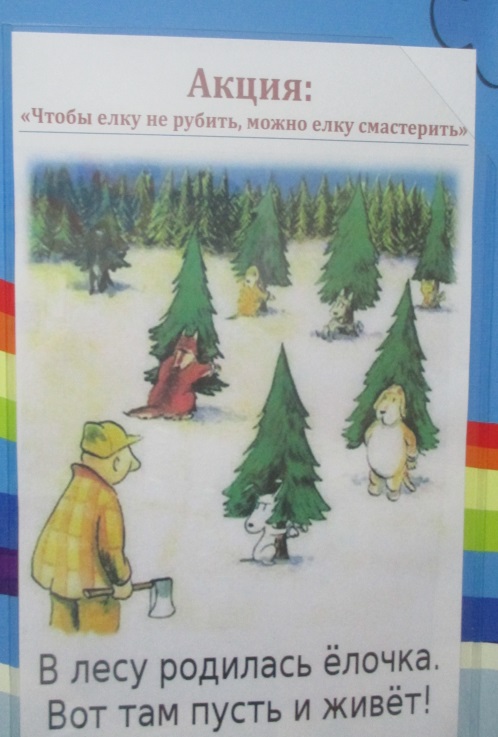 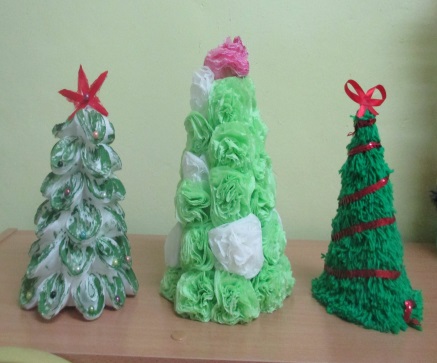 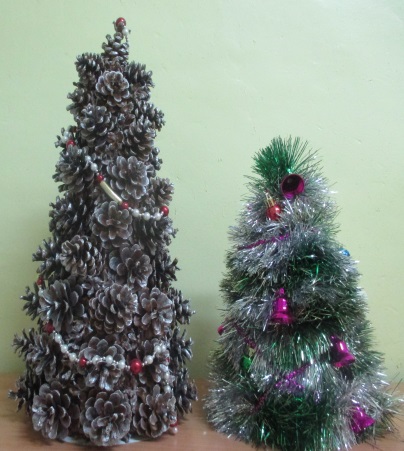 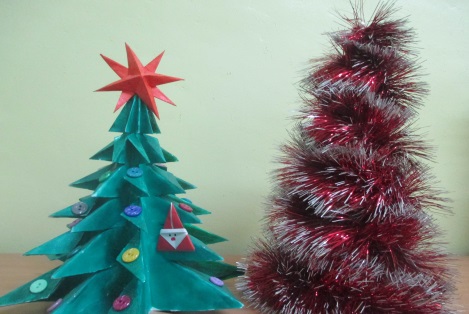 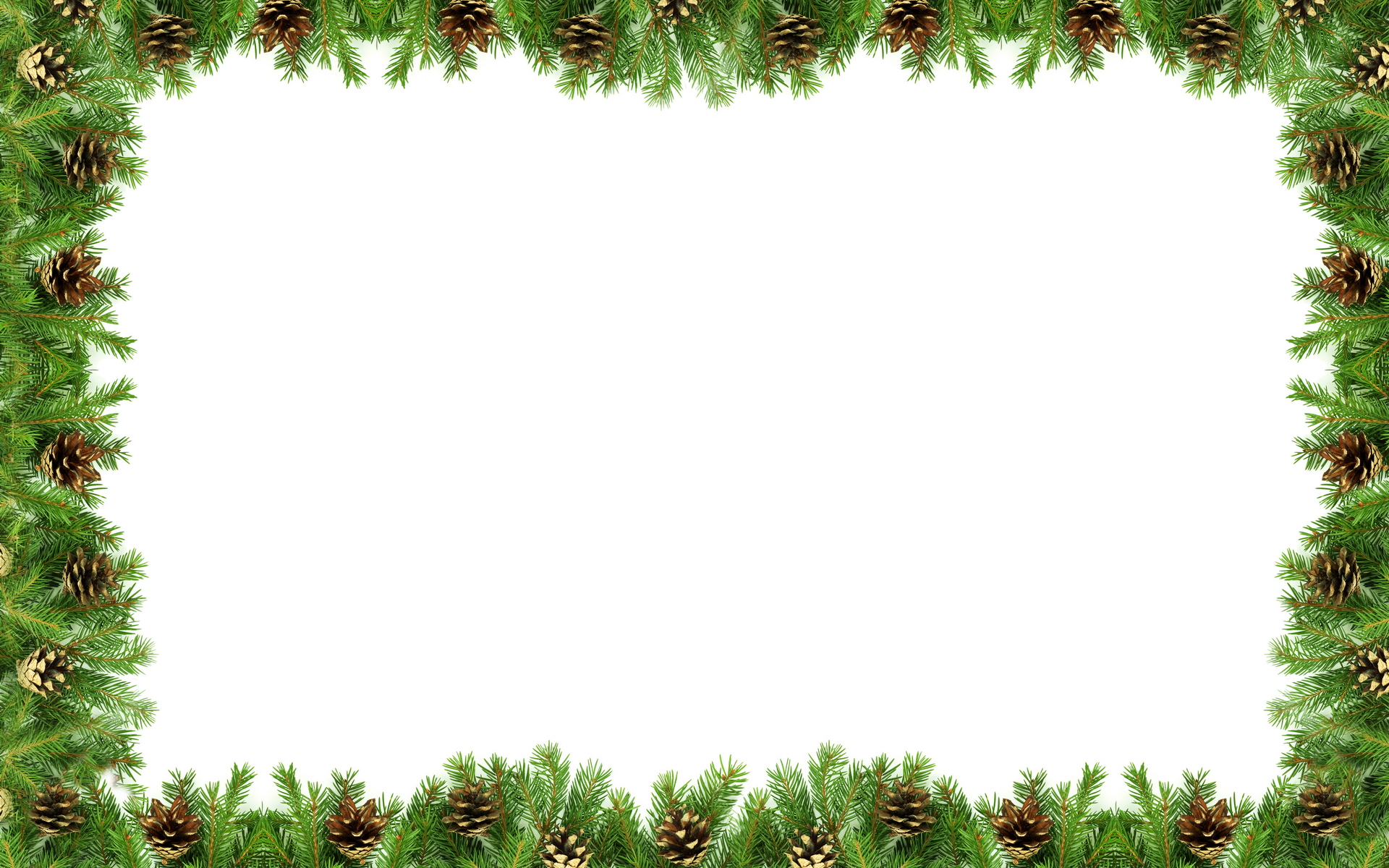 Папка – передвижка
               «Елка – символ Нового года!                                          «Подари елочке игрушку»
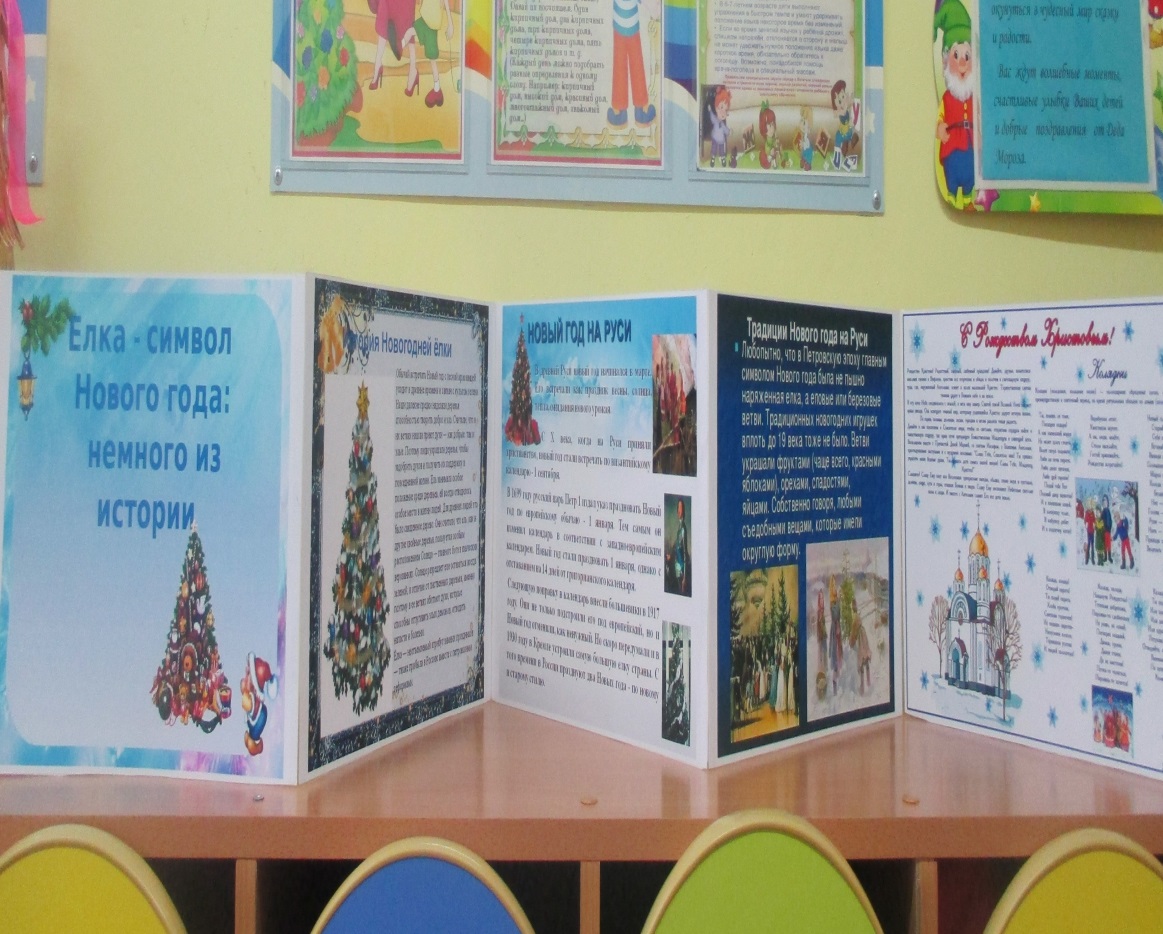 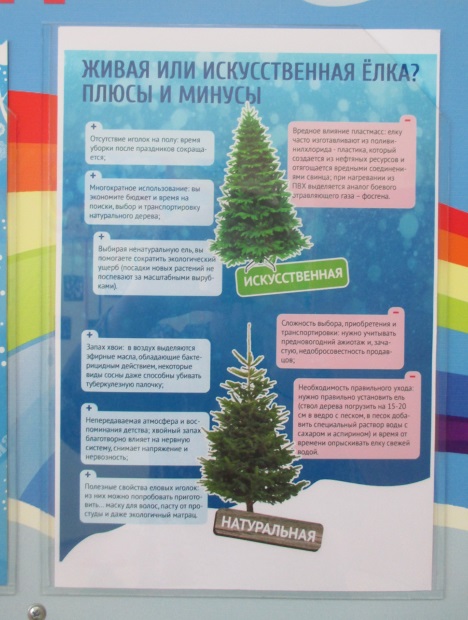 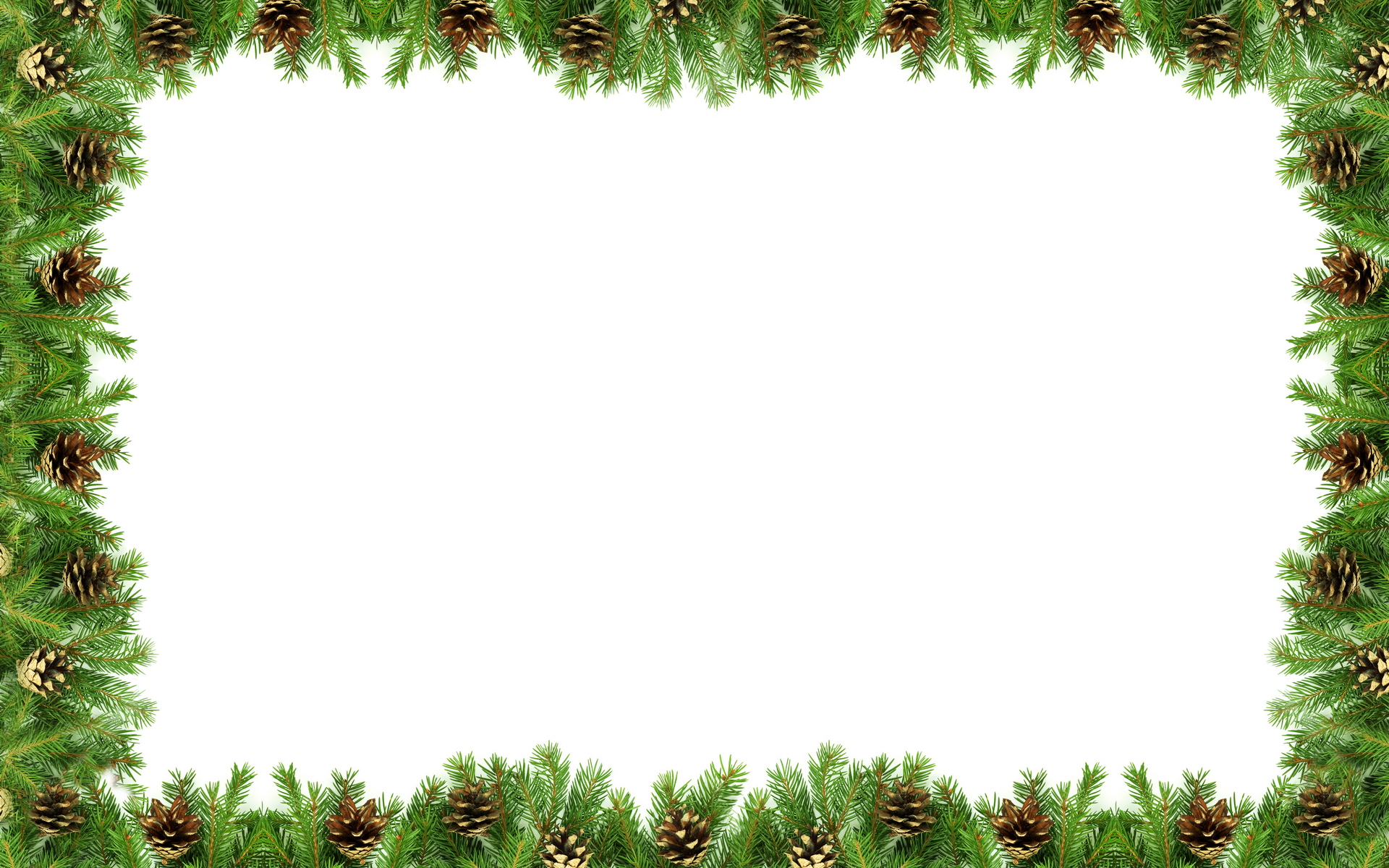 3-й этап – заключительный.
Праздник Новогодней ёлки.
Организация выставки совместных работ детей и родителей «Парад елок»
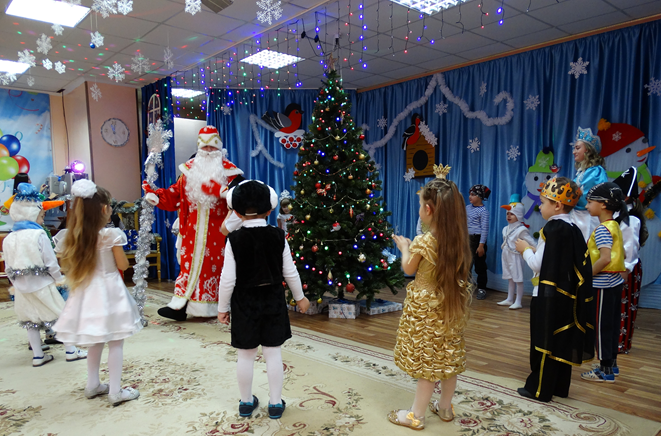 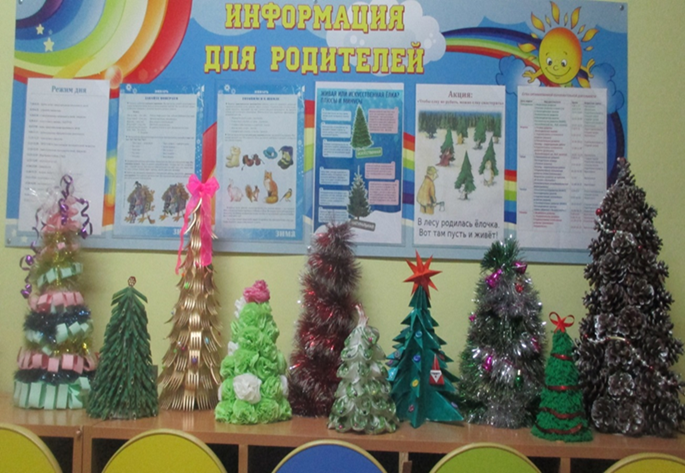 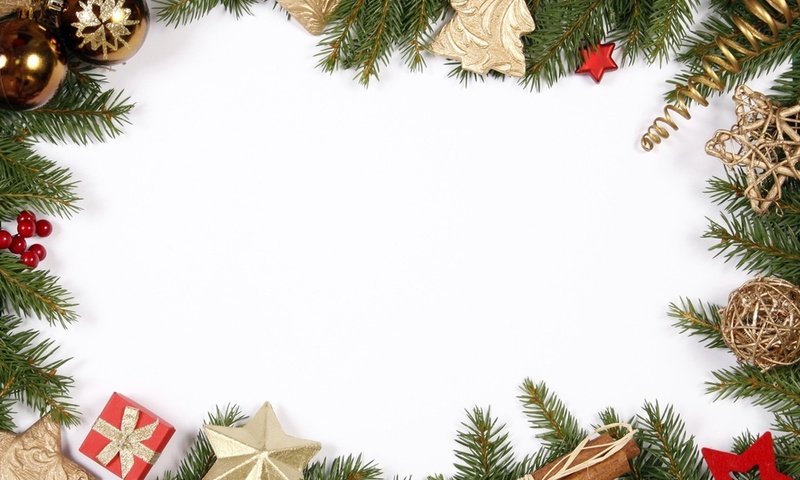 ВЫВОД:
В результате проведенной работы у детей расширились знания о хвойных деревьях. 
Дети узнали, что человек изобрел искусственную елку в целях сбережения природы.
Узнали об истории появления праздника Новый год и традиции украшать Новогоднюю елку.
Научились передавать образ елки в художественном творчестве.
Наши мамы вместе с детьми порадовали обилием идей и оригинальностью в изготовлении елочек.
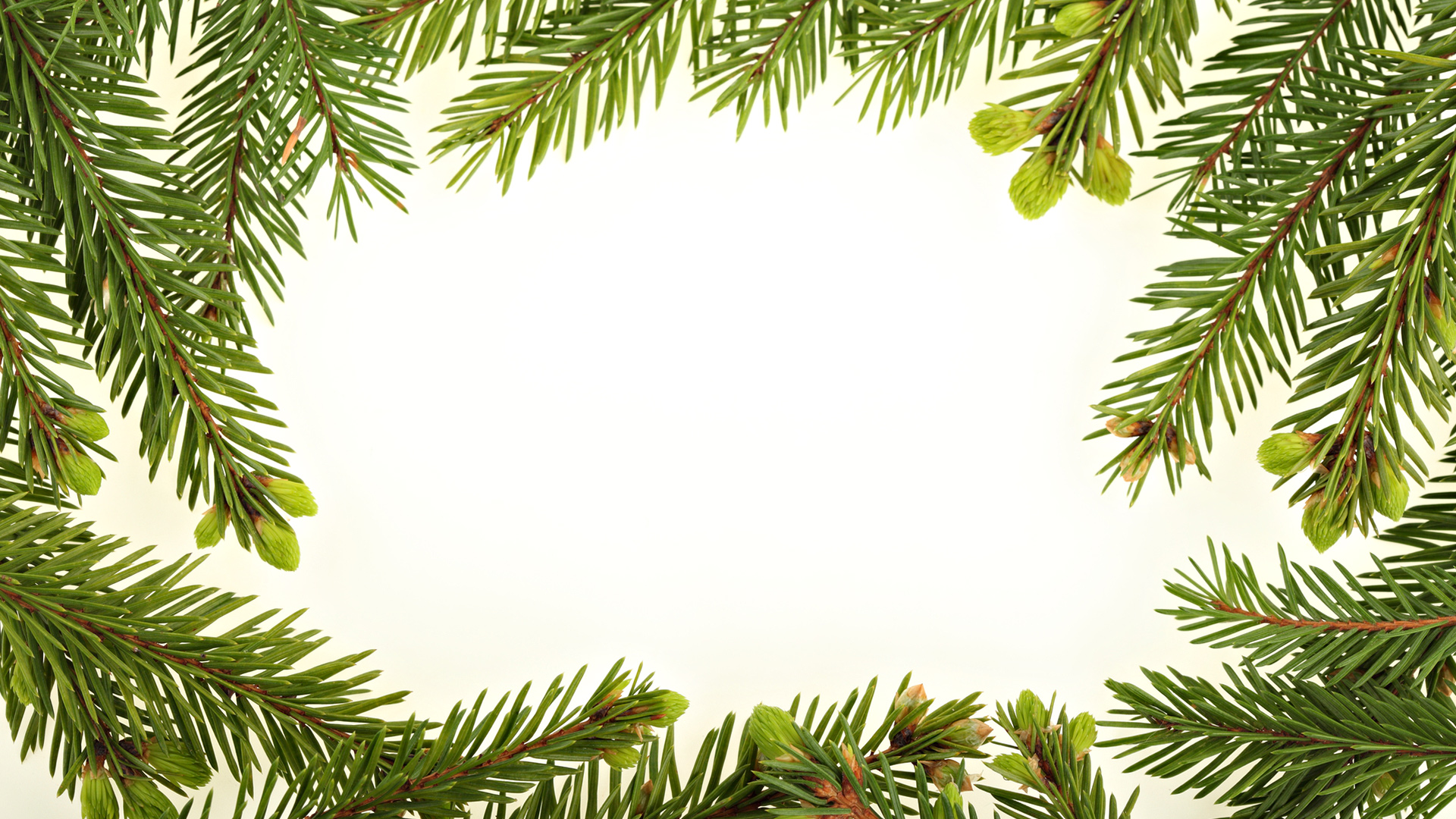 СПАСИБО ЗА ВНИМАНИЕ!
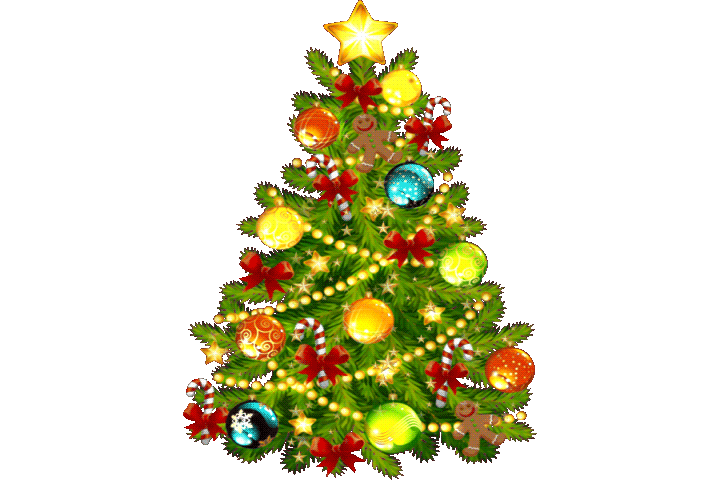